Columbia River IB parent group October 2017
Introductions
CRHS Administrator
Julie Nygaard, CRHS IB Coordinator, IB Math

CRIB officers
Chair –Julie Gorecki
Secretary- Ann Kinney
Treasurer: Kelli Brown
About Columbia River IB Parent Group
3
CRIB - Goals
We are a group of parent volunteers interested in supporting all things IB at Columbia River High School
Our goals are to:
Help educate parents of PB and IB students at CRHS about the IB program
Help advocate where appropriate for the IB program 
Support the IB programs by raising funds for classroom resources and IB teacher training
Organize social events for IB students
If you have a Pre-IB or IB student, you are a member!
HOW we’ll communicate with you
Formal in-person meetings:
Fall - opening parent meeting
January - Meet recent IB grads and hear how IB prepared them for college
(highly recommended for students and parents!!)
April 2018 - Election of new CRIB officers
Informational videos:
Teacher overviews of each IB course will be available on our website (link available on CRHS IB home page)  http://crhsib.weebly.com/index.html
Review of CRIB PG activities
Purchase of IB Biology study guides for use in class
Purchase of May 2016 IB exams
Other teacher requests under consideration
IB Senior Celebration
Activities PLANNED for 2016-17
Focus on community building within the PB/IB community
Students
social events (TBD)
IB-PB mentor program (CAS project)
Parents
informal bi-monthly get togethers to get to know each other
PB/IB Teachers
monthly meeting snacks (we will reimburse you up to $25 upon request)
general ANNOUNCEMENTS
If you are not already signed up: please join the CRIB parent group e-mail list!
go to http://crhsib.weebly.com
We are looking for parents to 
represent freshmen class, 
provide snacks for monthly PB/IB teacher meetings
organize fundraisers
what else would you like to see CRIB Parent Group doing within our scope?
Our goals are to:
Help educate parents of PB and IB students at CRHS about the IB program
Help advocate where appropriate for the IB program 
Support the IB programs by raising funds for classroom resources and IB teacher training
Organize social events for IB students
An overview of the IB program at Columbia River high school
10
Internationally developed curriculum taught at 2800 private and public schools in 143 countries
2 year academically rigorous program
Students receive a CRHS grade for these IB classes (and GPA), and can receive scores from IB by sitting for IB exams
At CRHS students prepare for this curriculum by taking Pre-Bacc (PB) classes as freshmen and sophomores
What is “IB”?
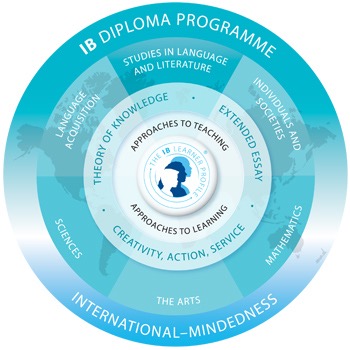 IB Program - two options
IB Computer Science
IB World History
IB Chemistry
IB Global Studies
IB Math (Calculus)
IB Math Studies
Option one – course candidate
IB Biology
IB Art
IB English
IB Physics
IB Film
IB German
IB French
IB Spanish
IB Music
Students may take 1 to 6 IB classes offered at CRHS & take IB exams
Students on boundary exception for IB MUST take at least 3 IB courses each year
Option Two: IB DiPloma candidate
IB Chemistry HL & SL
GROUP 5
Mathematics
GROUP 6
Arts OR 2nd subject from Groups 2-5
GROUP 1
Language & Literature
GROUP 2
Language Acquisition
GROUP 3
Individuals & Society
GROUP 4
Science
IB World History HL
IB Biology HL
IB English HL & SL
IB Physics SL
IB Global Studies SL
IB German HL & SL
IB French HL & SL
IB Spanish HL & SL
IB Math (Calculus)
IB Math Studies
OR select from 2-5
IB Art
IB Film
IB Music
IB Computer Science
Students take 6 subjects across 6 subject groups
Study 3 Higher level, 3 standard level courses AND take IB exams  AND
Theory of Knowledge  +  CAS +  Extended Essay
TOK, CAS, & EE
Theory of Knowledge (TOK) 
7th course taken during parts of Junior & Senior years 
asks students to reflect on the nature of knowledge, and on how we know what we claim to know
Creativity, Activity, Service (CAS)
Sustained requirements over 18 months
Enhancing student personal and interpersonal development by learning through experience; balances pressures of academics
Extended Essay (EE)
independent, self-directed piece of research, finishing with a 4,000-word paper
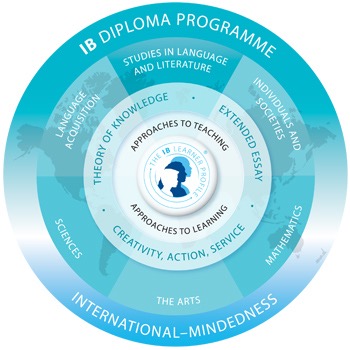 Cost of taking IB exams  - MAY 2017
COST TO CRHS STUDENTS TAKING EXAMS IN 2017: $0
PB/IB time line
Freshman year - PB9 (PB English, PB Bio, Math)
Sophomore year - PB10 (PB English, PB Chem, Math; some students may start IB Math or language)
decision about course vs. diploma candidate in spring of sophomore year
Junior year- IB (all IB courses + TOK+ CAS)
Senior year - IB (all IB courses + TOK + CAS + EE)
WA state H.S. Graduation requirements & IB
WA law:  IB DIPLOMA Candidates  meet state graduation requirements as long as they complete WA state history and state assessments
IB Course Candidates or who DROP IB DIPLOMA  candidate status must meet ALL WA graduation requirements including:
WA state history, state assessments, health, occupational ed, physical education etc Please verify requirements with your counselor
We recommend that even students who expect to be IB Diploma candidates fill as many WA requirements as possible before the end of their sophomore year.
Questions?
Why “IB”?
Excellent college prep 
College credits for IB Diploma or passing individual IB exams
Placement in higher level classes in college
Possible sophomore standing allows for priority registration
Why IB (cont)
Internationally recognized
Higher acceptance rate at many colleges including UW, WSU, U of O, OSU
Higher 4  and 6 year graduation rates from college 
Community for academically oriented kids, plus great teachers 
CRHS has higher pass rates than national average for IB
THANK YOU FOR COMING!
Questions?
Some admissions recognition
“IB is well known to us as excellent preparation. Success in an IB program correlates well with success at Harvard. We are always pleased to see the credentials of the IB Diploma program on the transcript”


Marylin McGrath, 
Director of Admissions, Harvard
“For many years, we here at CMC have considered the full IB diploma to be ‘The Gold Standard’. We automatically consider that curriculum to be the most rigorous possible.” 

Richard Vos,
Vice President/Dean of Admissions,
Claremont McKenna College
“Send us prepared students a la “IB”… it is the BEST high school prep curriculum an American school can offer”



Marilee Jones, 
Former Director of Undergraduate Admissions, M.I.T
What are the challenges of IB
More rigorous coursework than non-IB
More writing and more homework
Potential stress due to assignments, deadlines, and internationally graded external exams
Grades/class standing NOT weighted for IB
Credit for AP and IB varies by college
Test Costs (registration and 6 tests): $842	Earn 45 credits UW (tuition only): $11,839*
Test Costs (registration and 2 tests): $390	Earn 15 credits UW (tuition only): $3,947
Is IB Testing “Worth it”
IB Course Candidate example:  University of Washington
	Test 2 HL (higher level) classes: IB World History (or English)  and IB Biology 
	


IB Diploma candidate example:  University of Washington
Test 3 HL (higher level classes) and 3 SL (standard level classes)   and earn IB diploma
*45 credits  full year with books and living expenses = $27,000
For many students, the value is in college preparedness, admission success and scholarships.
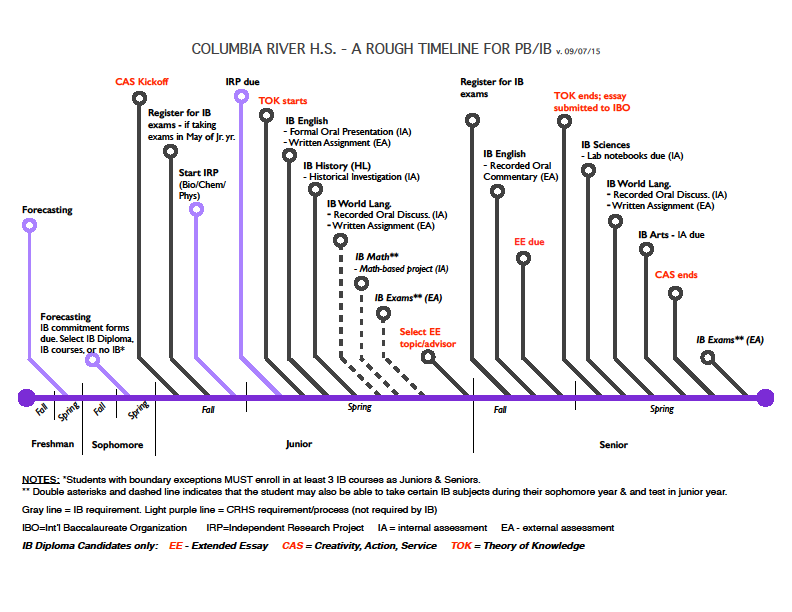